The essentials ofLearning and ISD
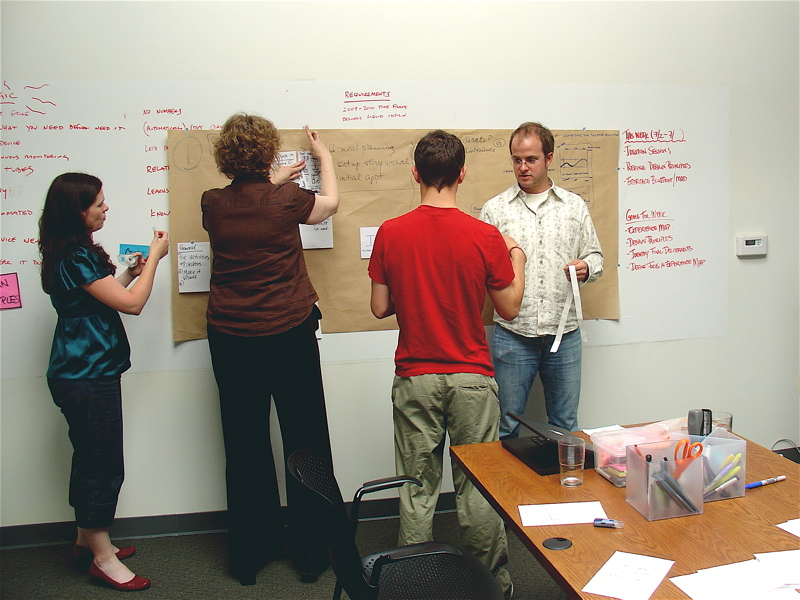 ssembel@gmail.com
Learning?
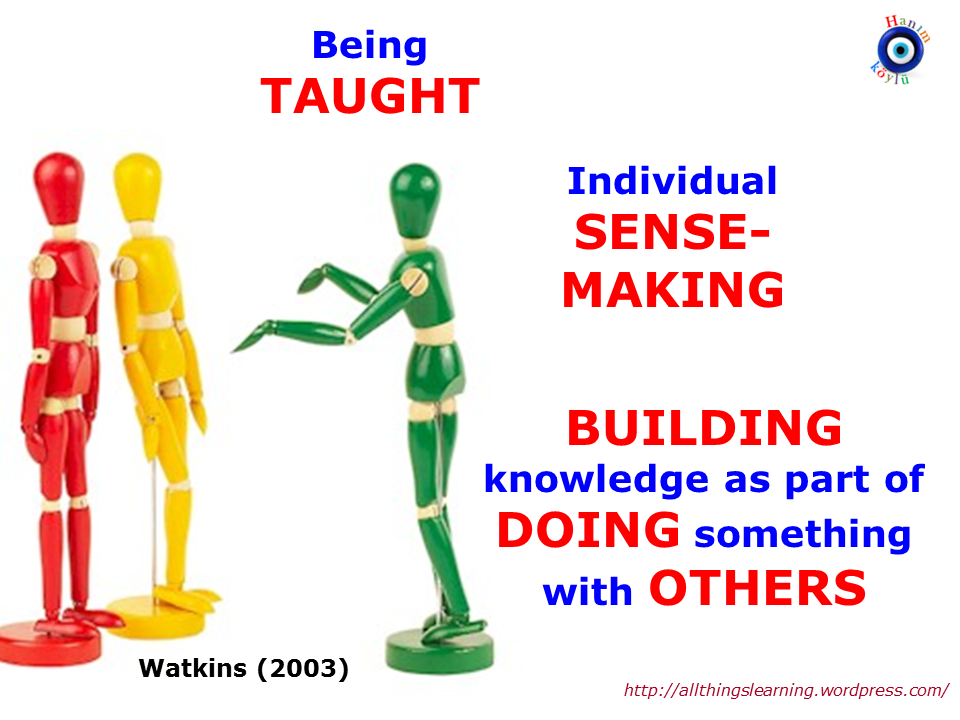 Listening
Reading
Watching
Doing
Choosing
Creating
E-Learning?
E-learning is the use of information and computer technologies to create learning experiences that lead to a change in knowledge, skills and attitude
Instructional Design?
Strategies to transform information into learning experiences that produce desired changes (through a variety of learning activities, technology and media)
2. The essentials of learning, and ISD
Need and Problem
 Goals
L E A R N I N G
Conventional Learning
E-learning
INSTRUCTIONAL DESIGN STRATEGIES
Classroom
On-the-job
Field
Decisions
Motivation
Ease
Interesting
L E A R N I N G    G A I N
CHANGE
Solution 
Gains
Knowledge
Attitude
Skills